Improving urban mobility through self-driving vehicle
Roberto Cavaliere
Tech Transfer Digital, NOI Techpark Südtirol / Alto Adige
r.cavaliere@noi.bz.it
30-31 March, 2022 – Good Practice Event, Utrecht
Table of Contents
The framework: the Interreg «MENTOR» project
Presentation of the good practice
Recommendations and next steps
The framework: the Interreg «MENTOR» project
The Interreg «MENTOR» project
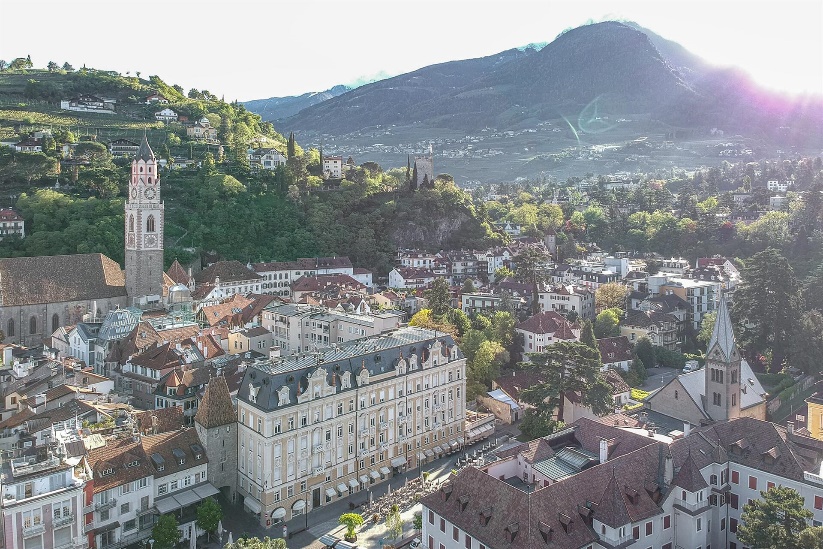 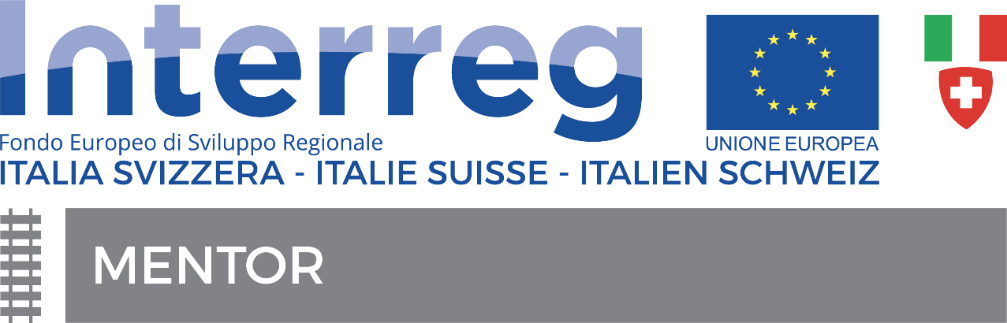 Merano (I), ~ 40k inhabitants
Project duration: 29.11.2018 – 28.11.2021
Project budget: 1.164,75 € + 320.000 CHF
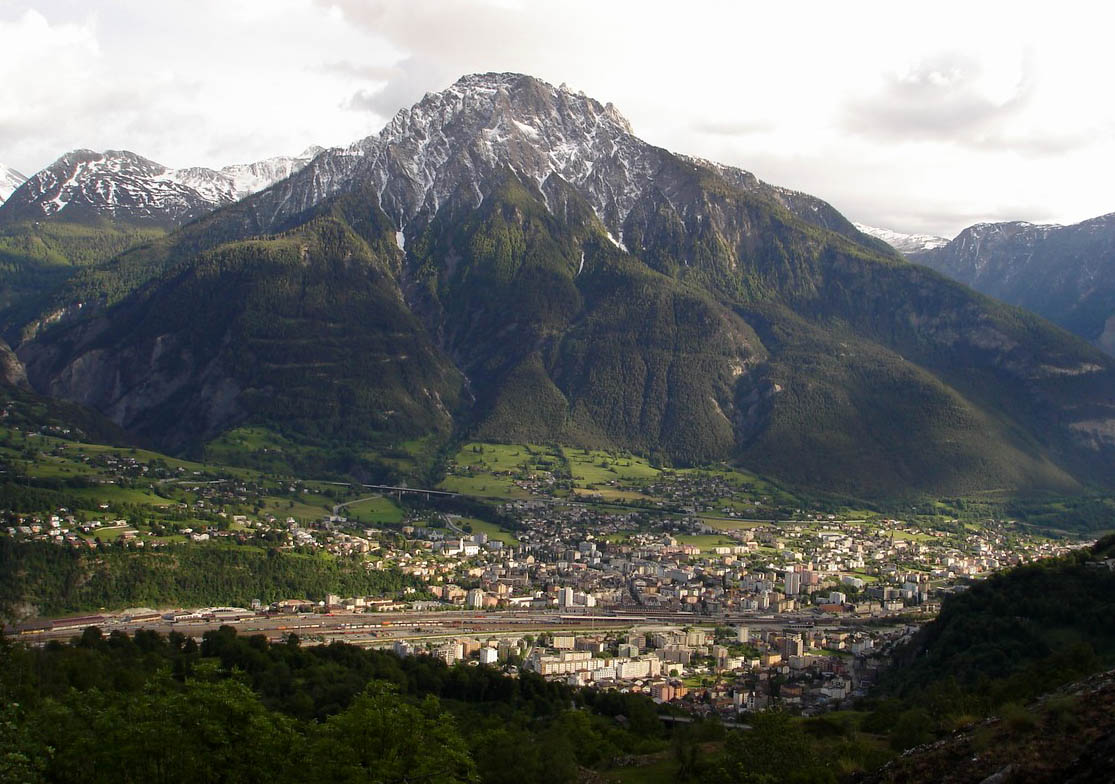 Goals
Pilot sharing mobility services that are by design complementary with public transportation
First local tests of comprehensive MaaS applications
Brig-Glis (CH), ~ 13k inhabitants
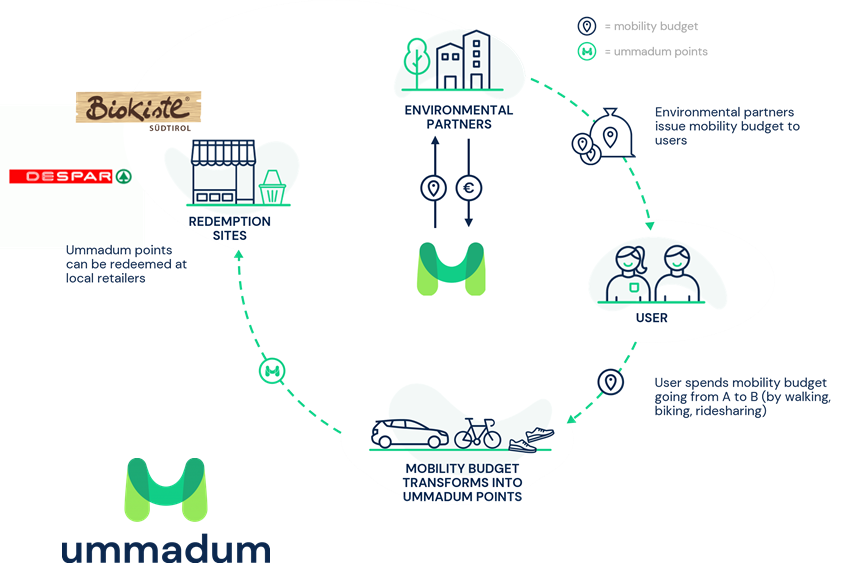 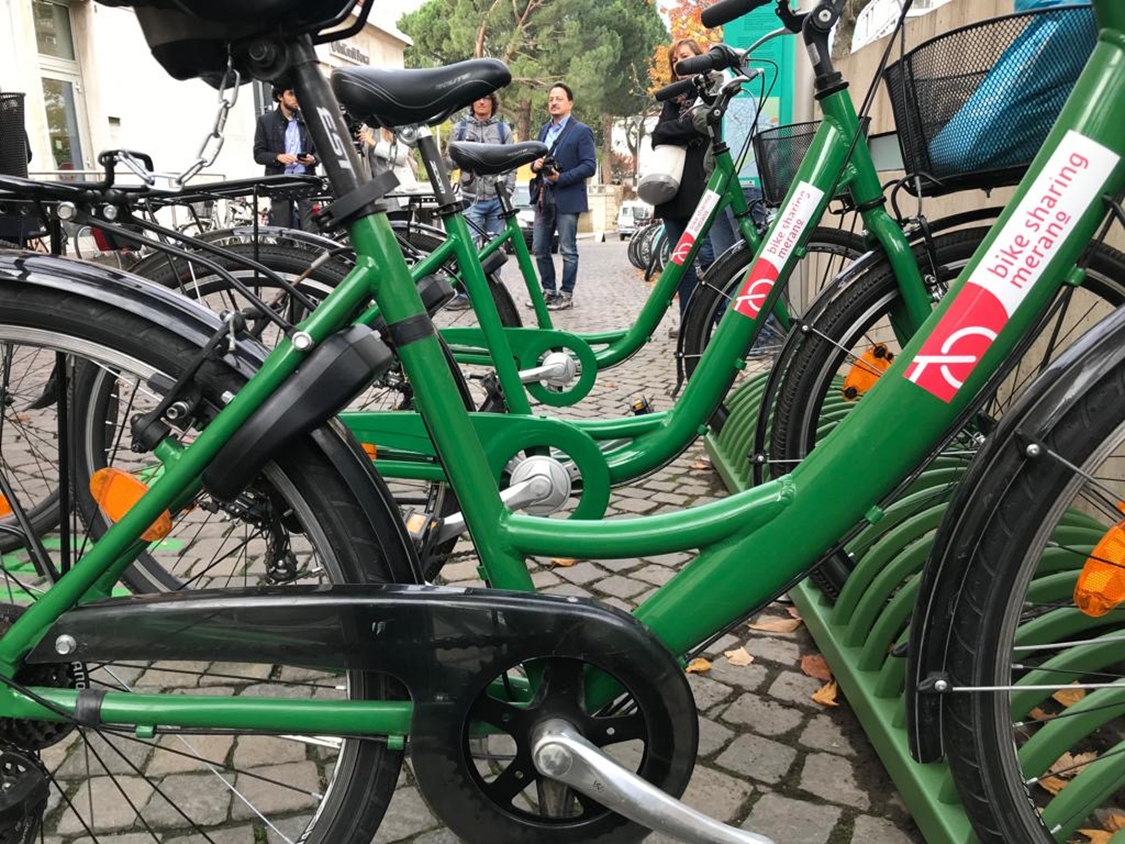 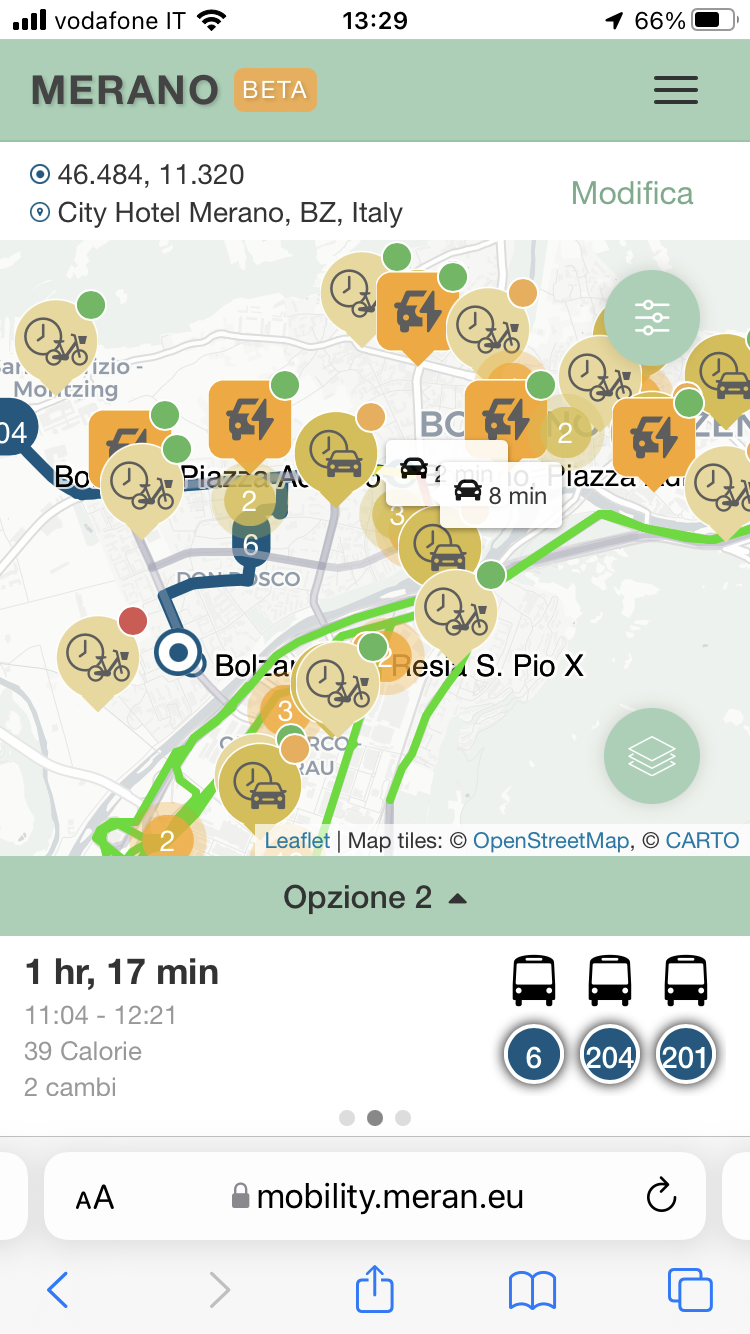 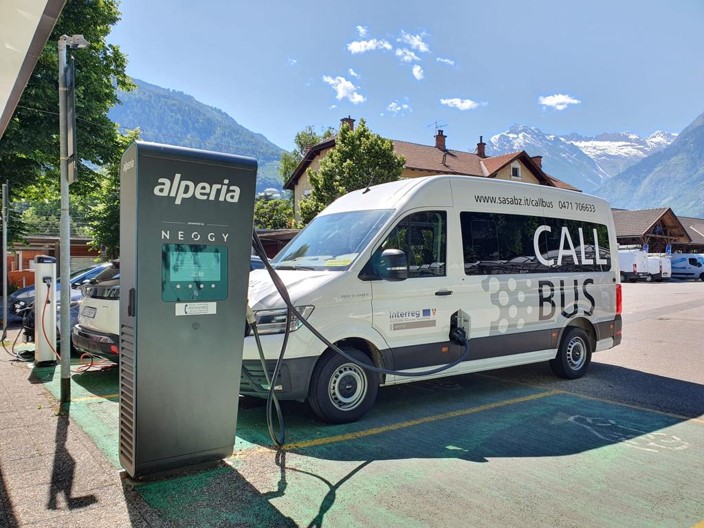 Autonomous shuttle services:where are we?
Electric autonomous (SAE-4) shuttles, first / last mile services
Several pilot demonstrations on-going to advance the technological state-of-art, increase user acceptance and find viable business models
Current technological challenges: increase of ODD, complex use cases (V2X), on-demand functionality, remote control
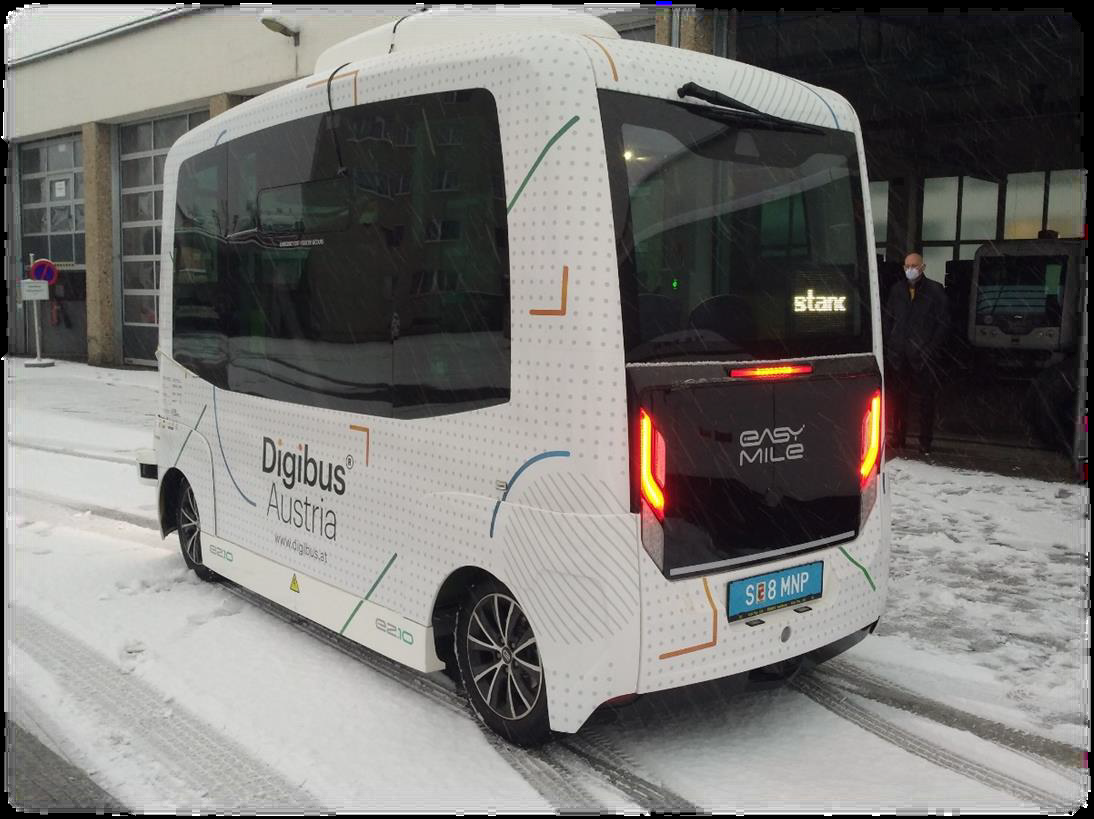 Source: Digibus project
Presentation of the good practice
Objectives of the pilot
Check the maturity of the technology for «basic» first/last mile services in an alpine environment
Demonstrate a possible «on-demand» public transportation service of the future 
Evaluate the acceptance level of local users of autonomous vehicle technologies / services
Supplier chosen for the demonstration:
Navya (FRA)
i-Mobility Garage (ITA)
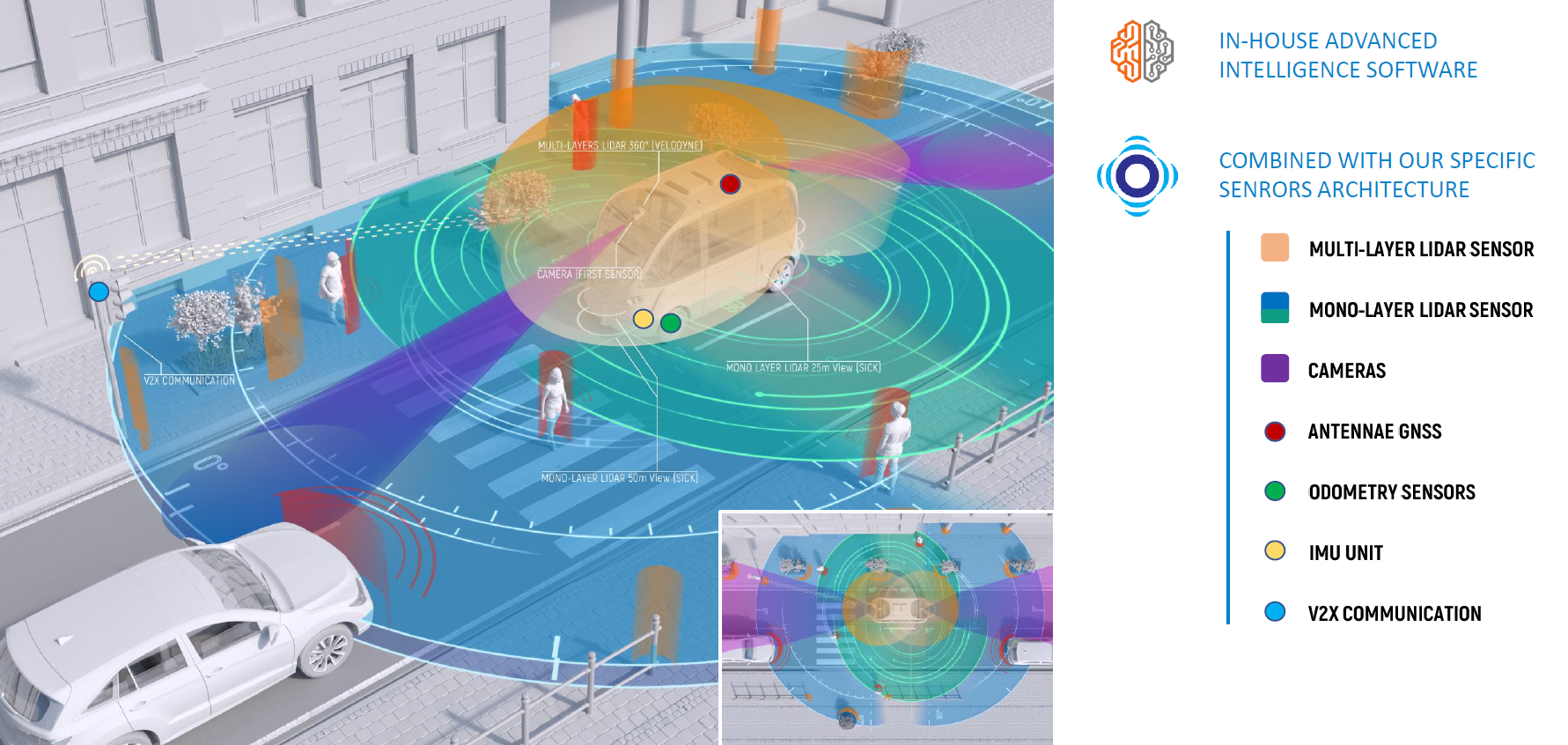 Source: Navya
Route choice
At the time of the pilot, no legislative support at national level. The pilot execution (the first of this kind in Italy) helped to solve this gap
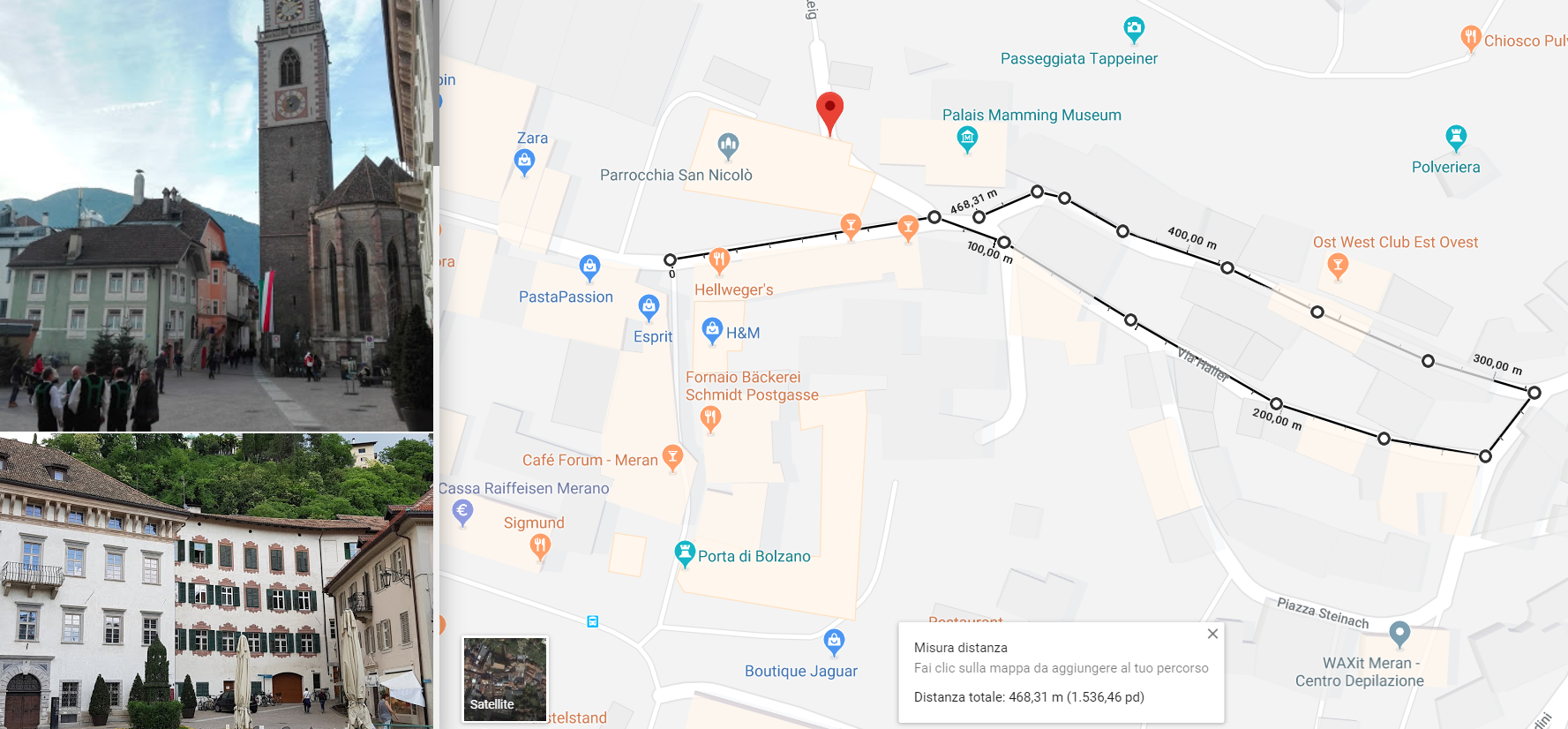 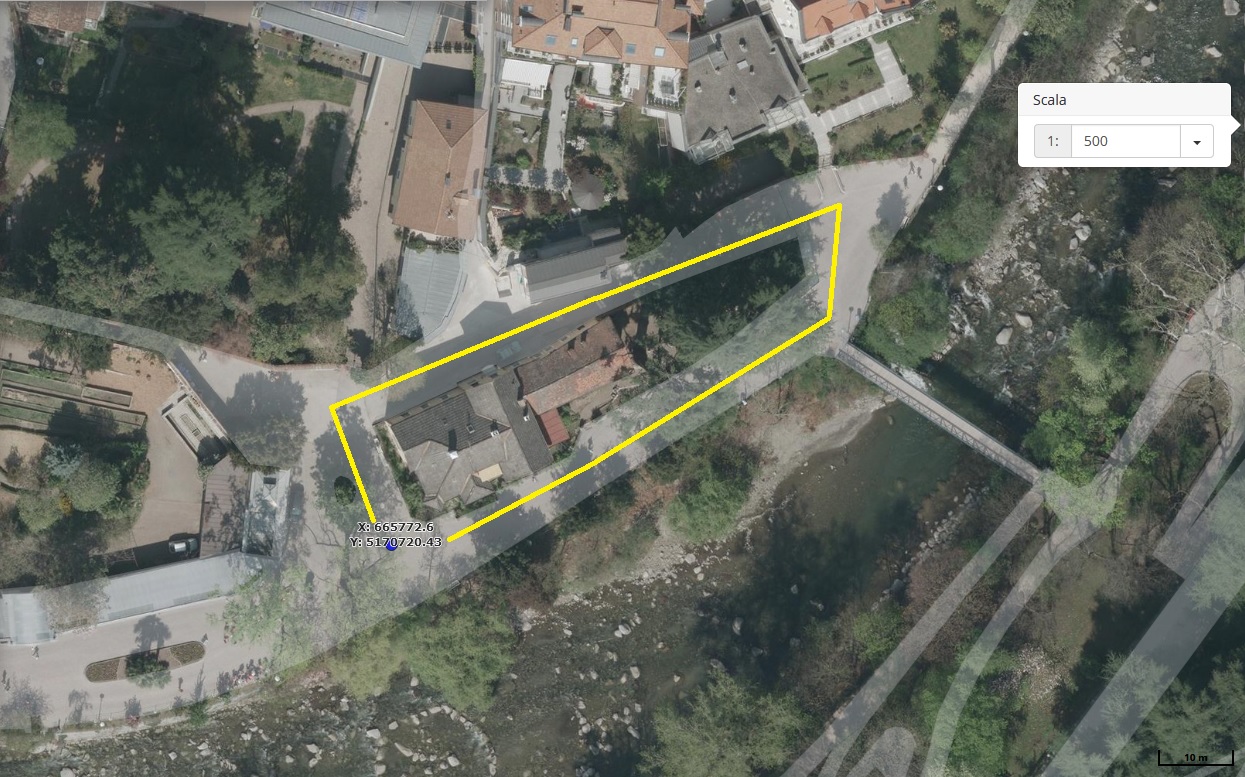 Initial idea: longer test route, in mixed traffic
Final choice: much smaller route, street closed for the demonstration
Additional organizational aspects
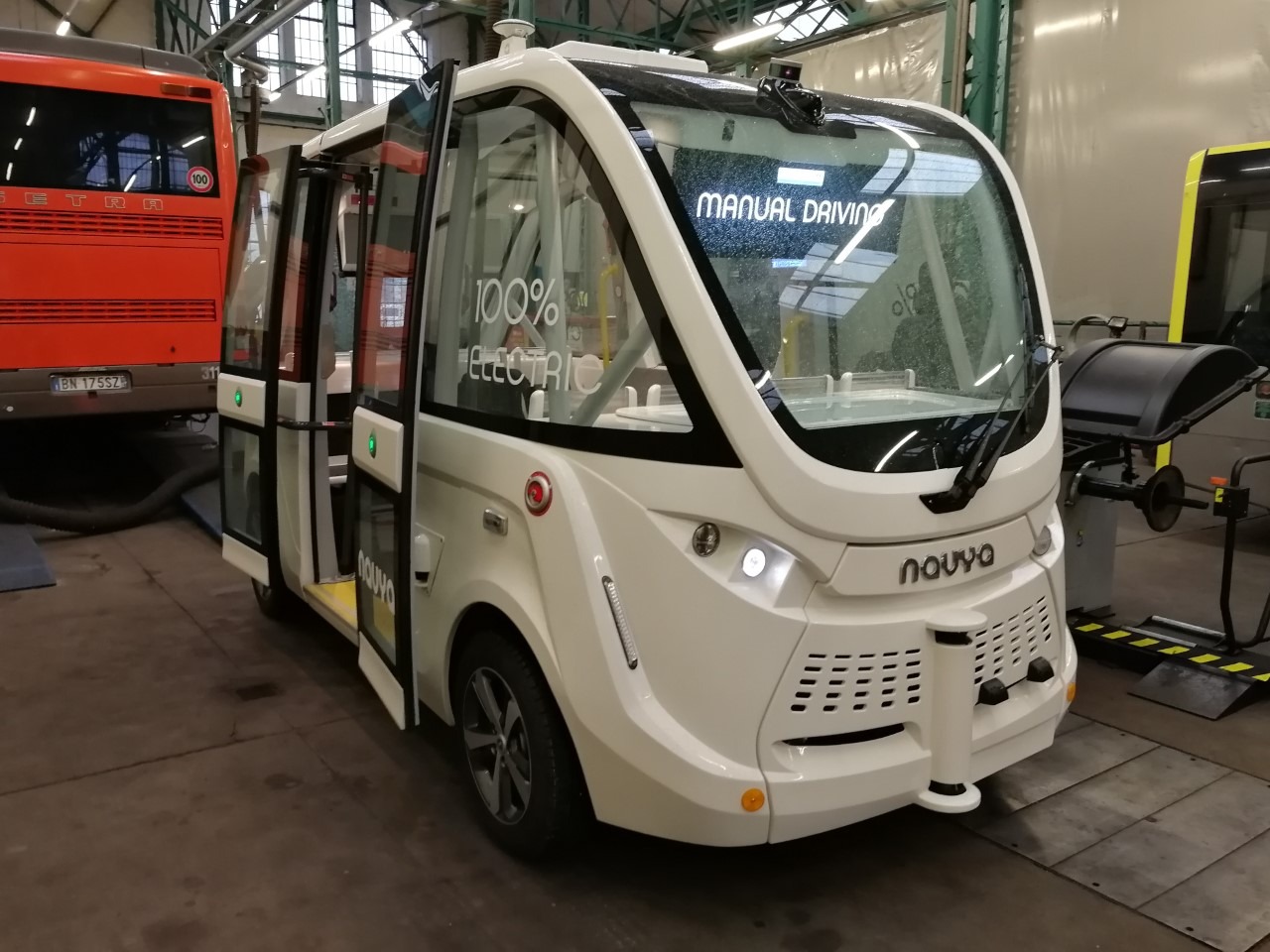 Vehicle charging and secure parking: at a depot of a local PTO (charging at night). To be highlighted: transport of shuttle through a tow truck before and after the daily service execution!
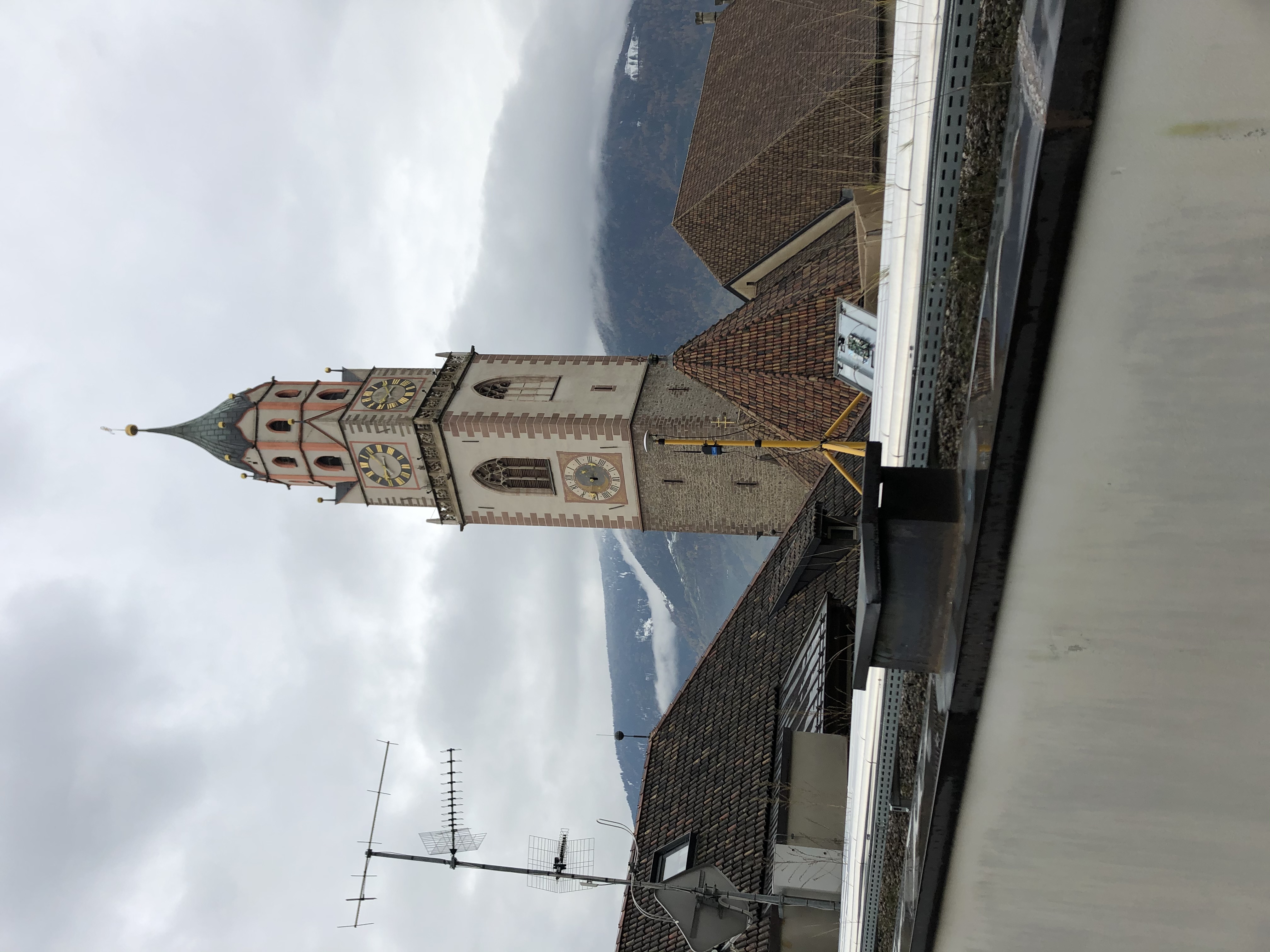 Route mapping: in order to ensure the proper functioning, the vehicle needs to “study” the route in advance. This is carried out through a high-resolution location system → need of installation of a GNSS antenna on a nearby roof to ensure spatial accuracy in the order of [cm]. 
Very difficult to complete these operations due to many onlookers on the circuit (including journalists)!
Pilot demonstration (KPIs)
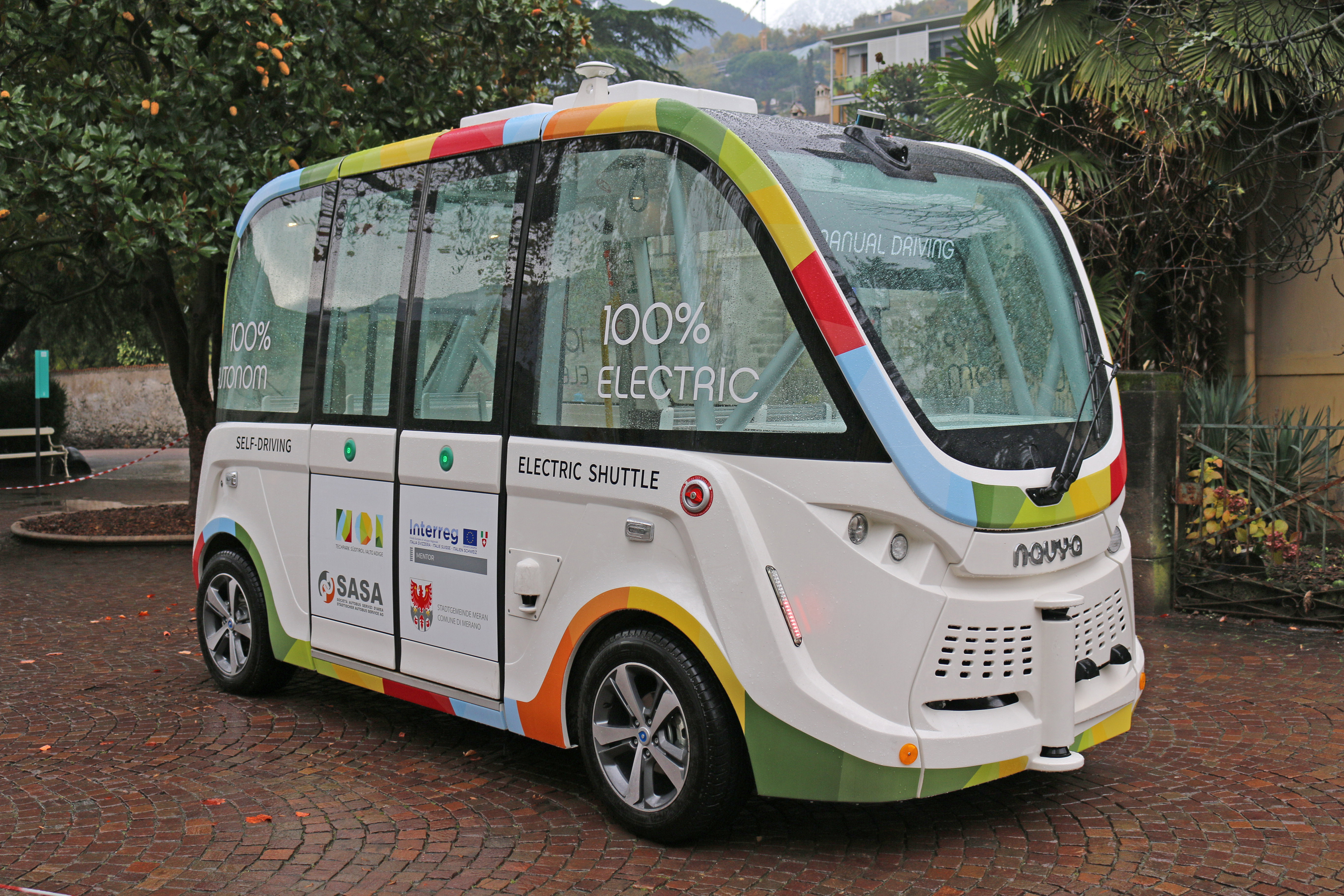 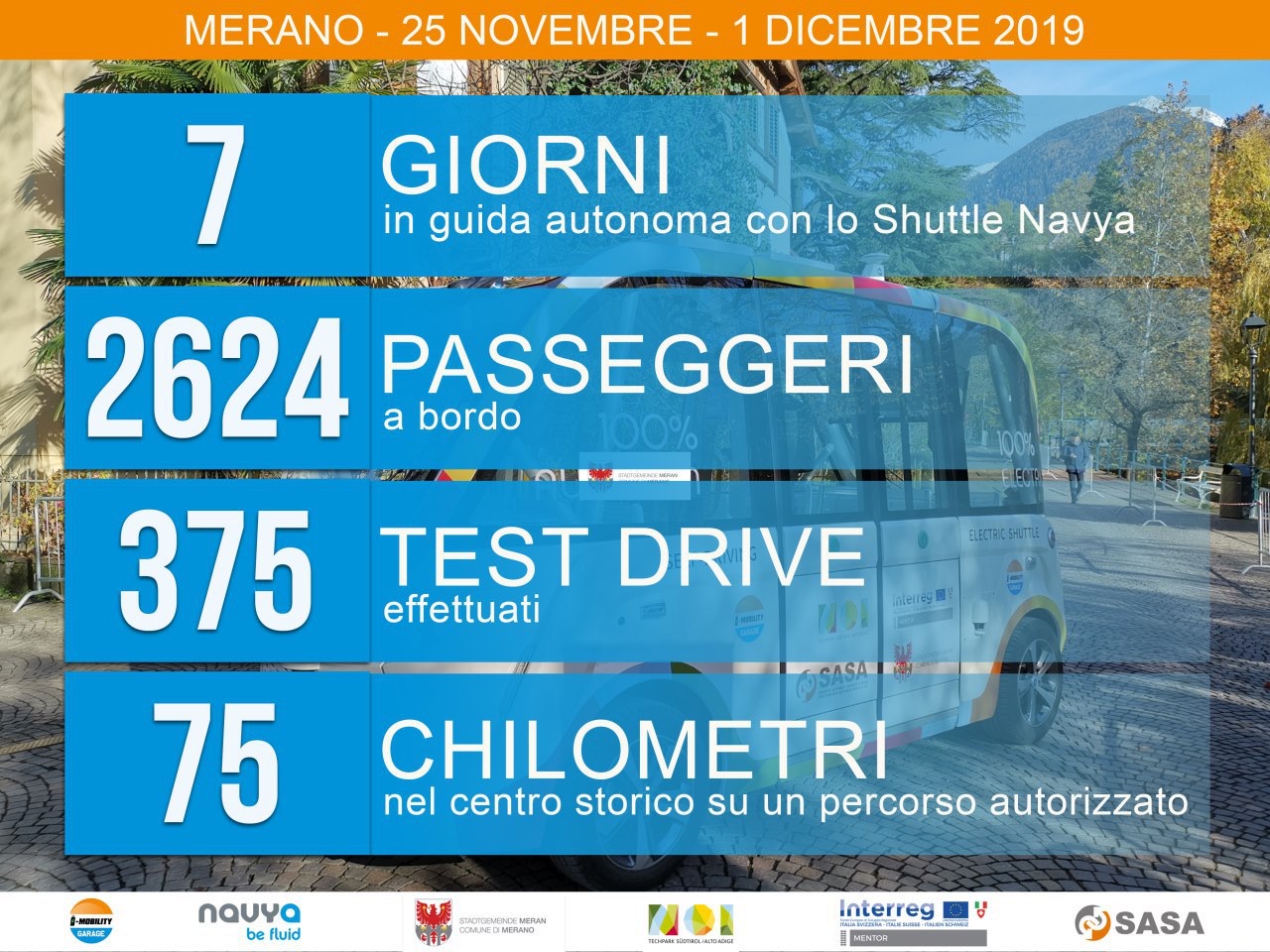 Pilot demonstration (acceptance)
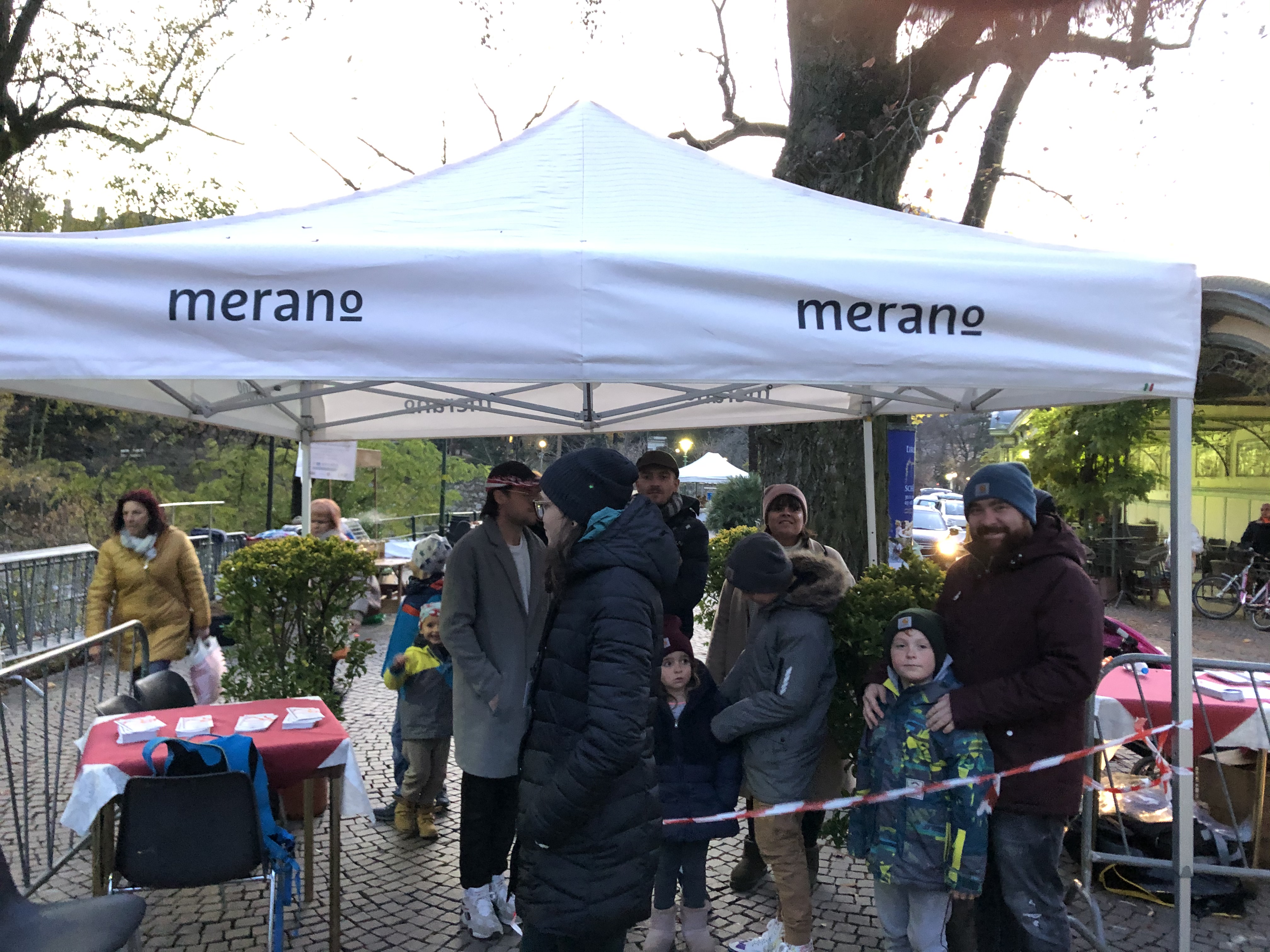 Interviews carried out before and after the test of the service
543 passengers (24.5% of the total passengers) + 220 “observing” people 
Main target group represented: > 50 years old (37%)
Low trust level before the test: 45.1%
 Low trust level after the test: 5.1%
The pilot demonstration was fundamental to increase the trust towards the technology and new future mobility services, in particular by elderly people
Recommendations and next steps
Lessons-learnt and recommendations for replication
Autonomous shuttles are nearly ready to be used for very specific and limited commercial mobility services. The more challenging aspects are of financial and organisational nature. Additional pilots are needed in order to manage more complex services in challenging operating conditions
Once you plan a similar pilot, you should consider to:
clearly define and communicate the objectives of your trial, and ensure to have the right resources to implement it. Our pilot had a cost of about 40 k€;
vehicle charging is typically not an issue (could be carried at night), but ensure to have a secure depot near the test route – a cooperation with a PTO here is ideal;
if necessary, activate and resolve all legislative clarifications in good time. 
be careful not to hinder vehicle preparation activities due to excessive communication!
Our next pilot project
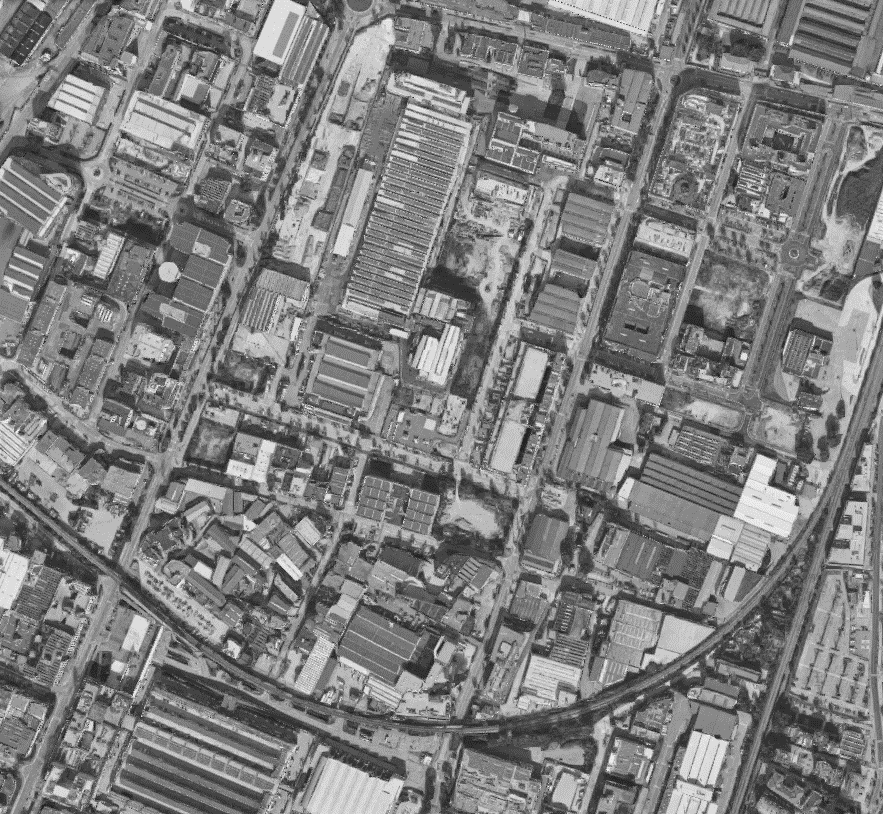 NOI Techpark
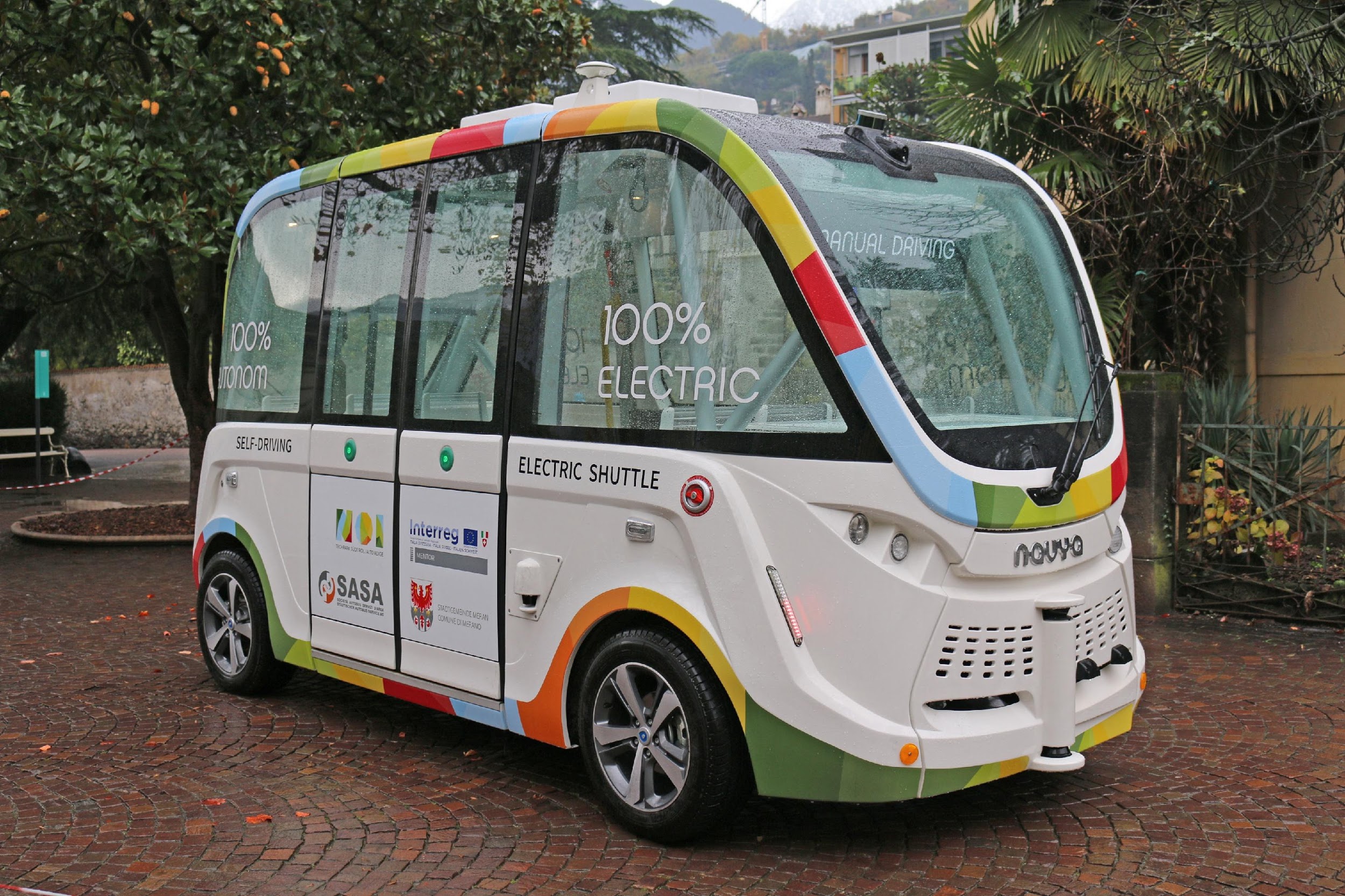 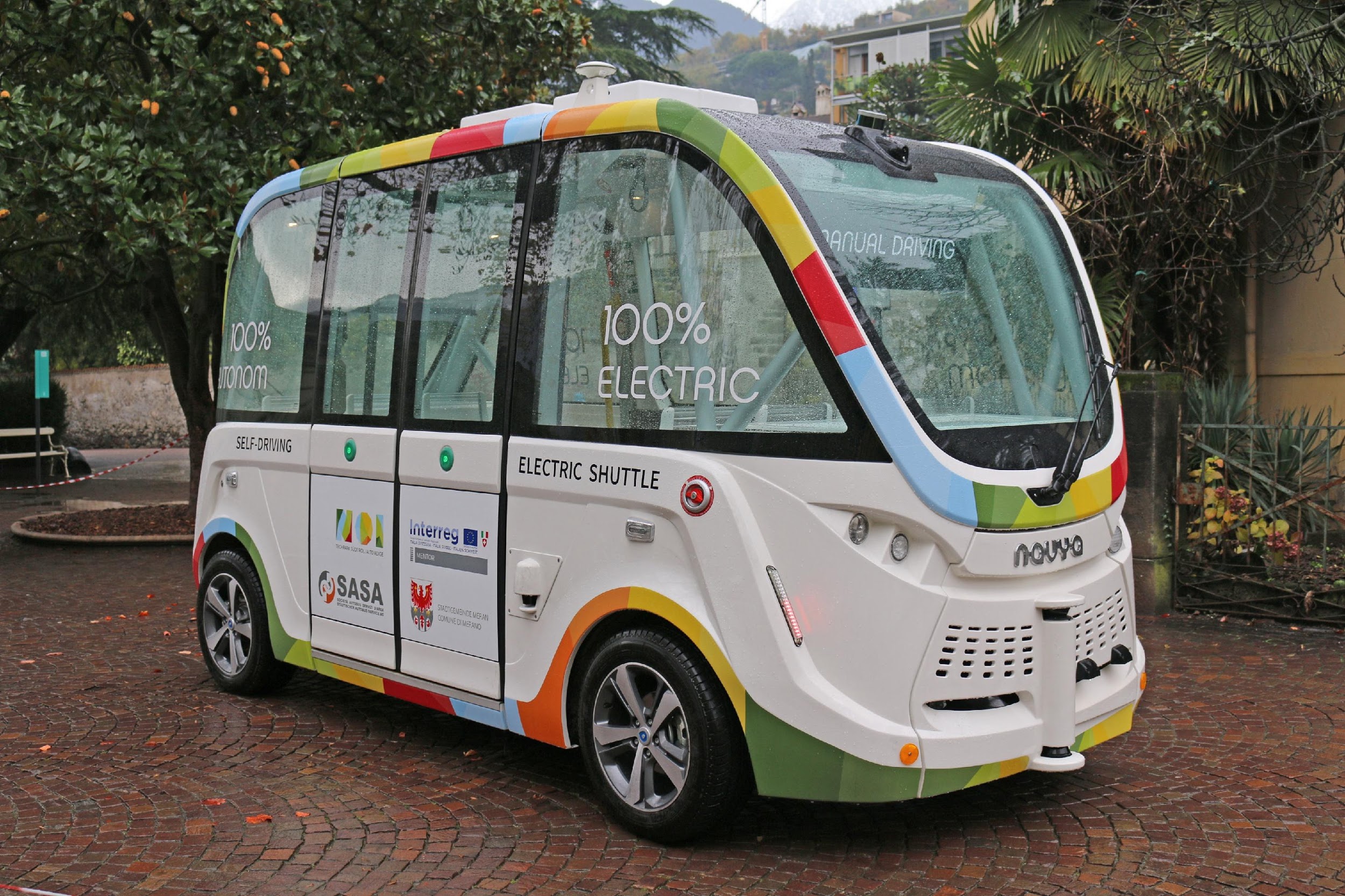 Test track + area
Bolzano South Train Station / Bolzano Fair
Thank you!
Questions welcome